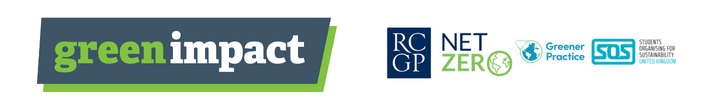 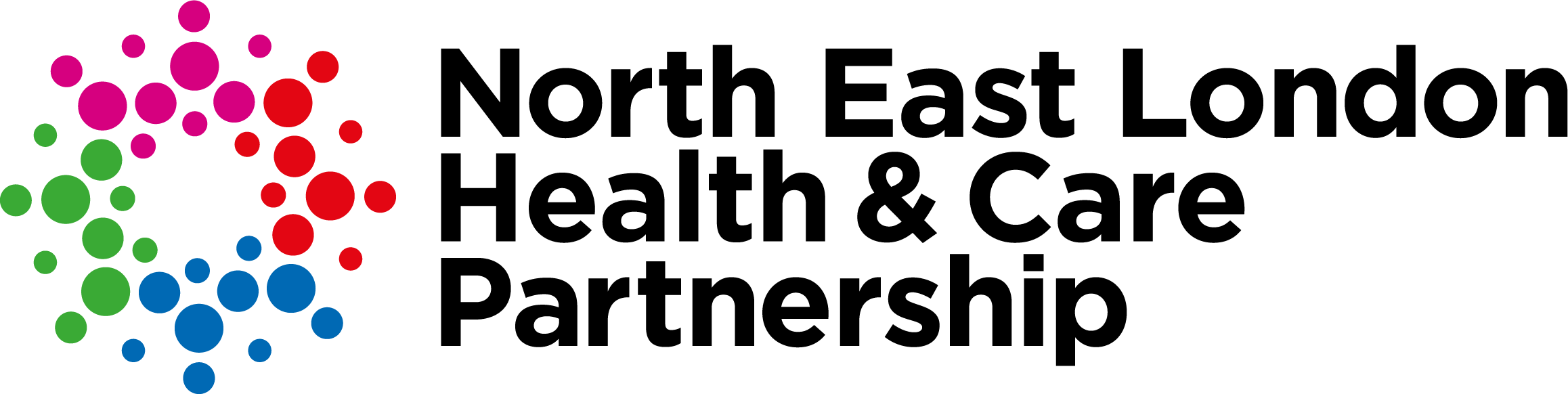 We are committed to:
List your top achievements here
Xxx
Xxx
Xxx
Xxxx
Xxxx
xxxx.
<Insert Practice Name> 
is proud to be a Green Impact for Health Award winner
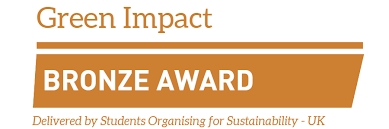 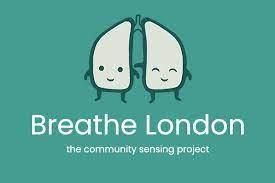 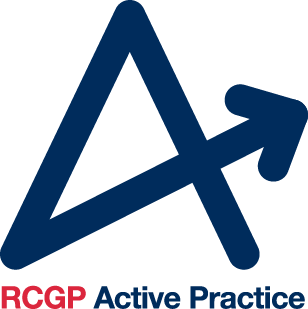 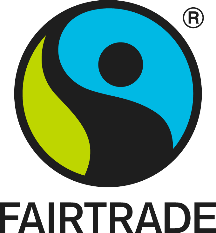 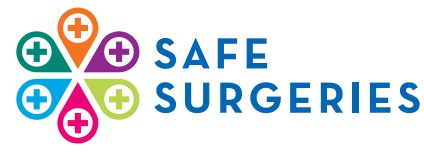 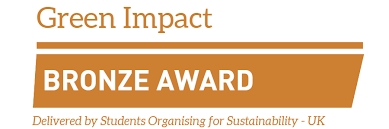 Remove or add images if necessary from the template on slide one.

Select the appropriate logo’s to chose from and paste onto your poster.
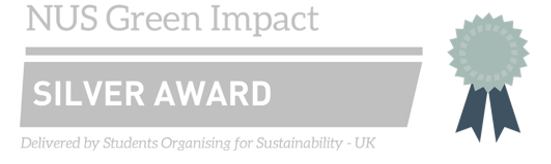 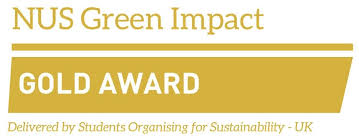